Feelings and emotions
How are you feeling today?
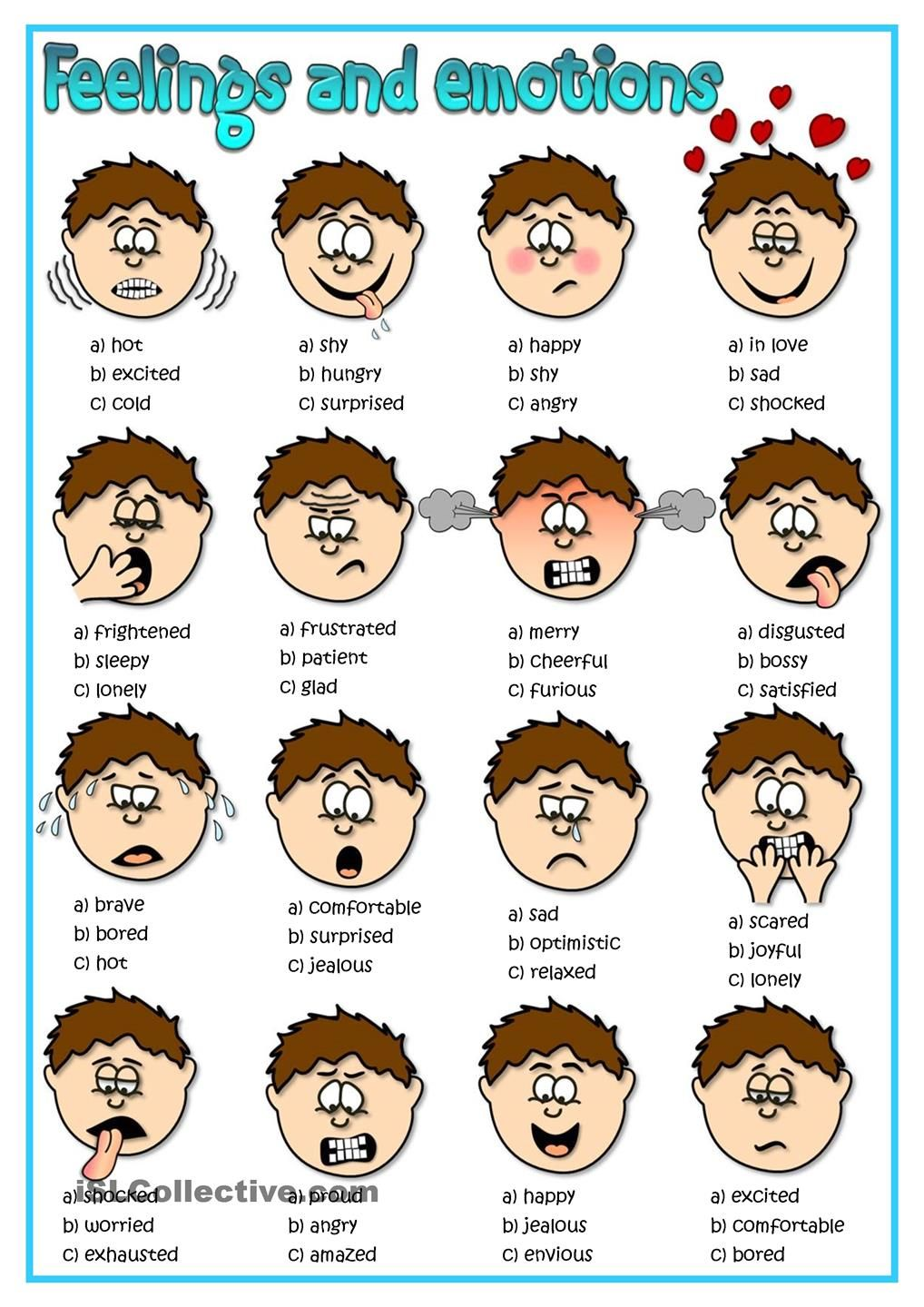 I have to take a plane to go out of town.
It’s my first trip with an air plane.

So, I feel ________
How are you feeling today?
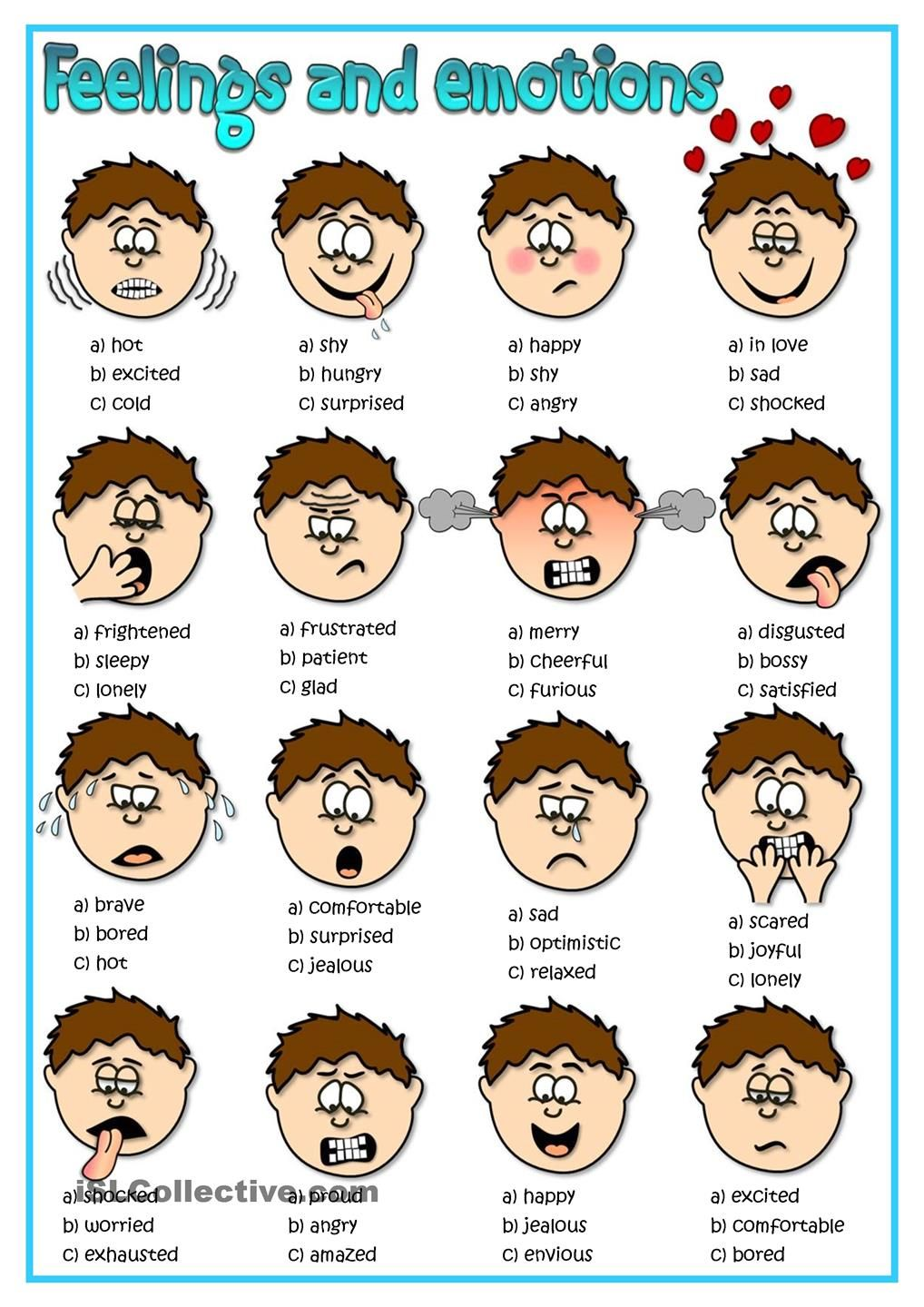 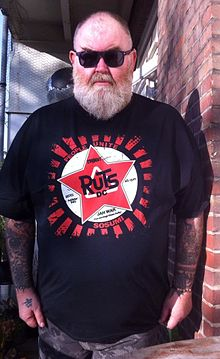 I met Big John this morning.
He was wearing a pink t-shirt

So, I felt ________ to see him in pink t-shirt.
How are you feeling today?
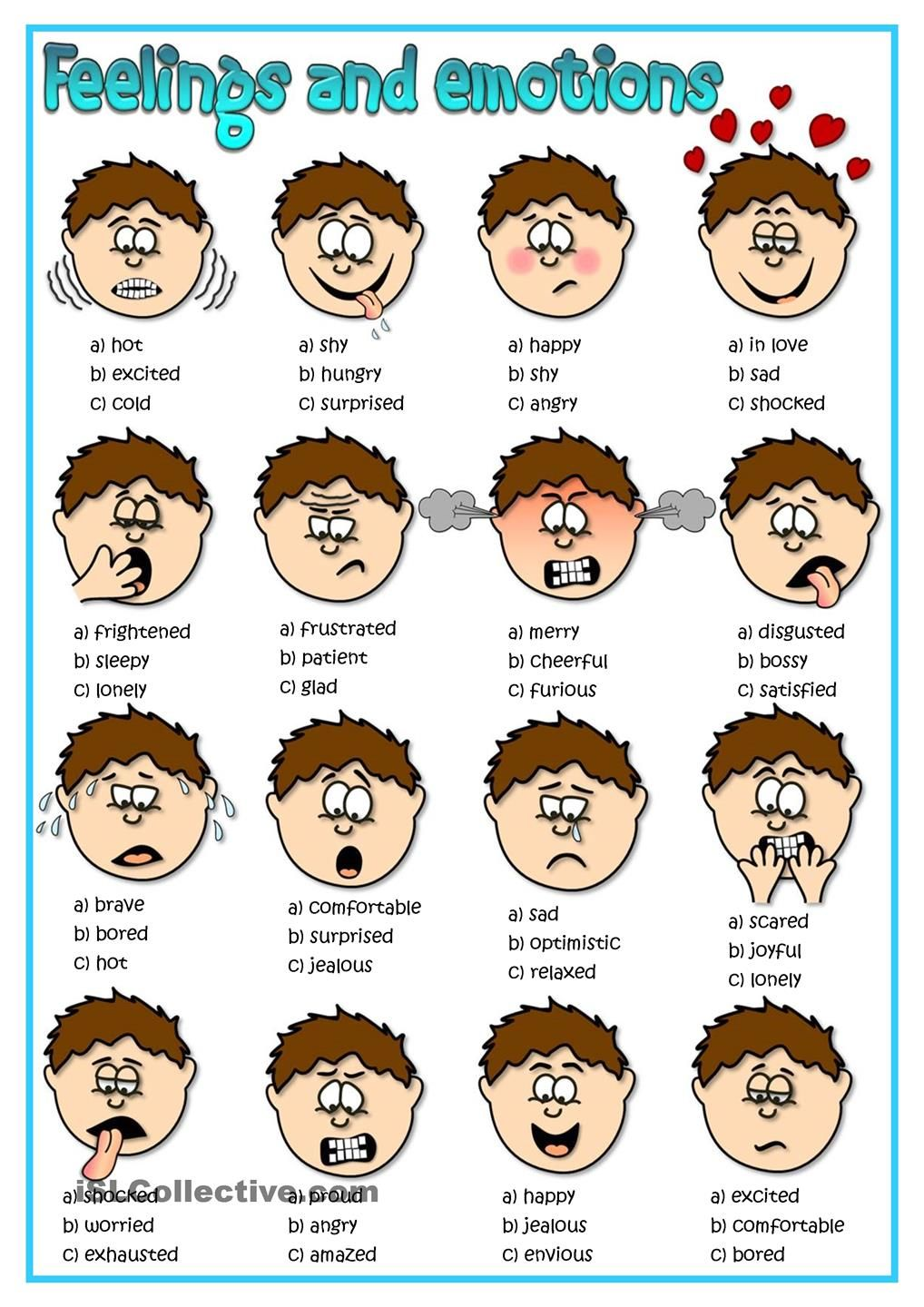 Yesterday, I was introduced to a girl. She is so beautiful. She smiled at me.


So, I feel ________
How are you feeling today?
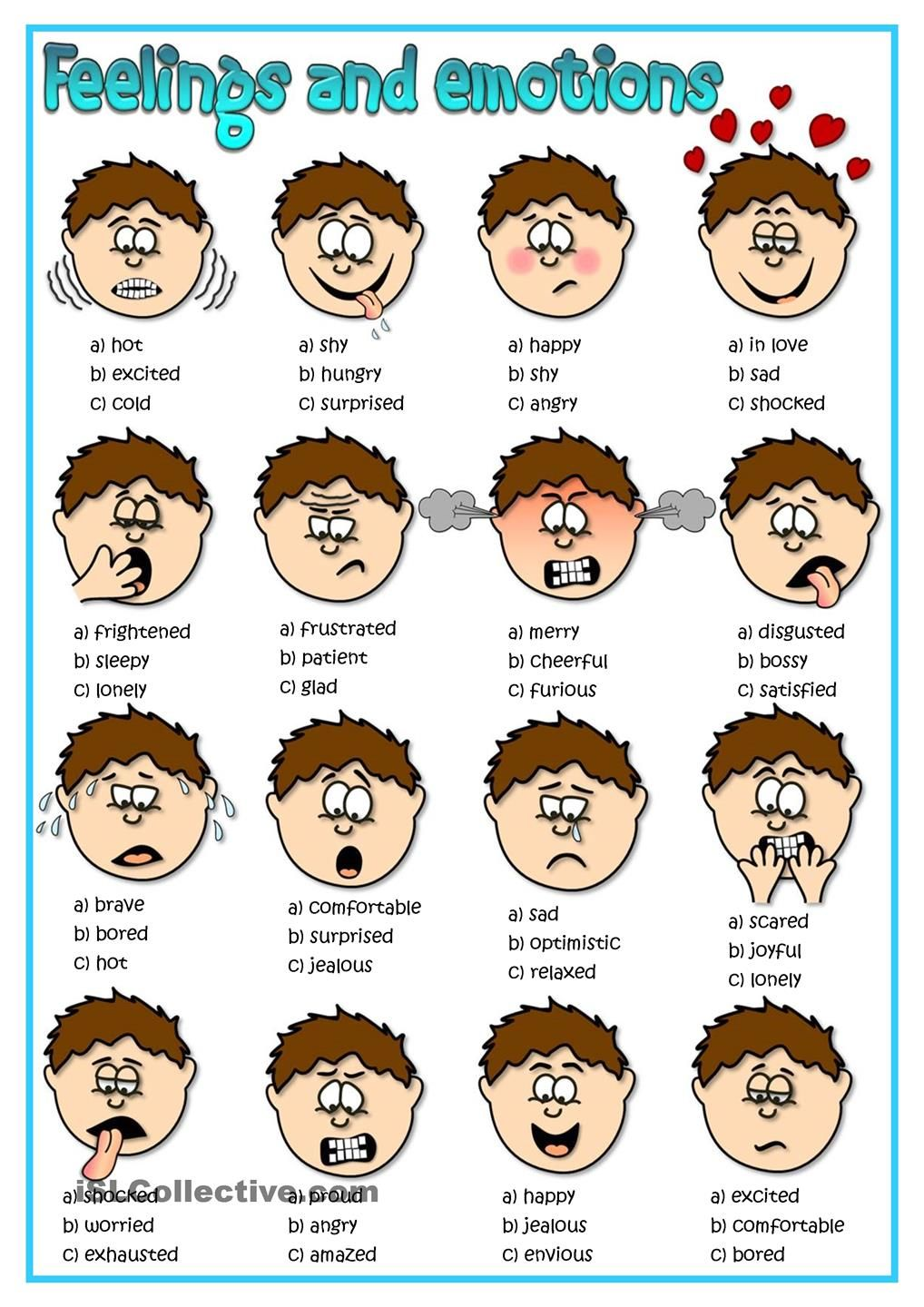 I just received news from my mother this morning. She said my good friend, Brian passed away because of a motorcycle accident. He wasn’t wearing helmet at that time.

So, I feel ________
How are you feeling today?
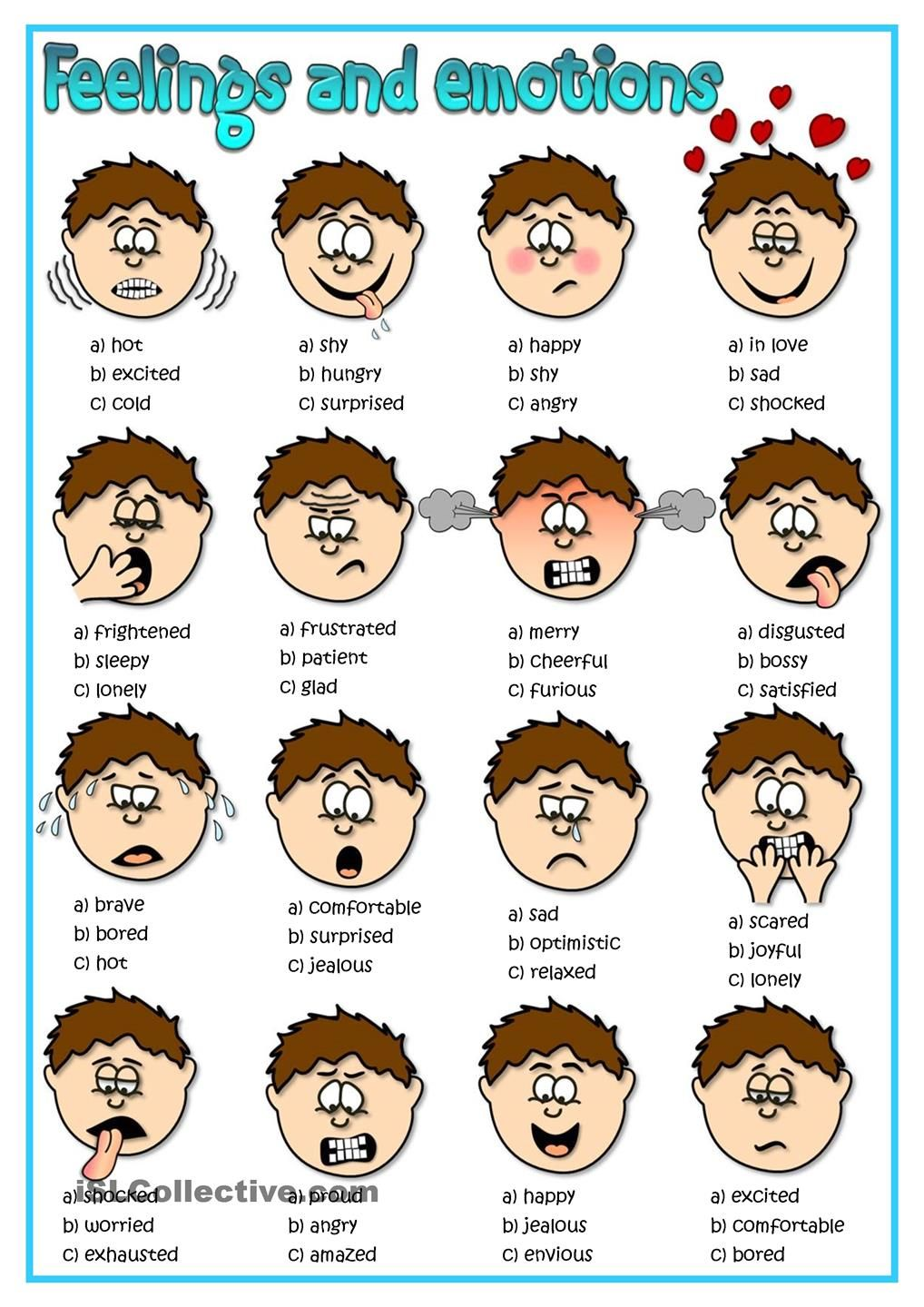 I watched football game on TV last night until after midnight.


So, today, I feel ________
How are you feeling today?
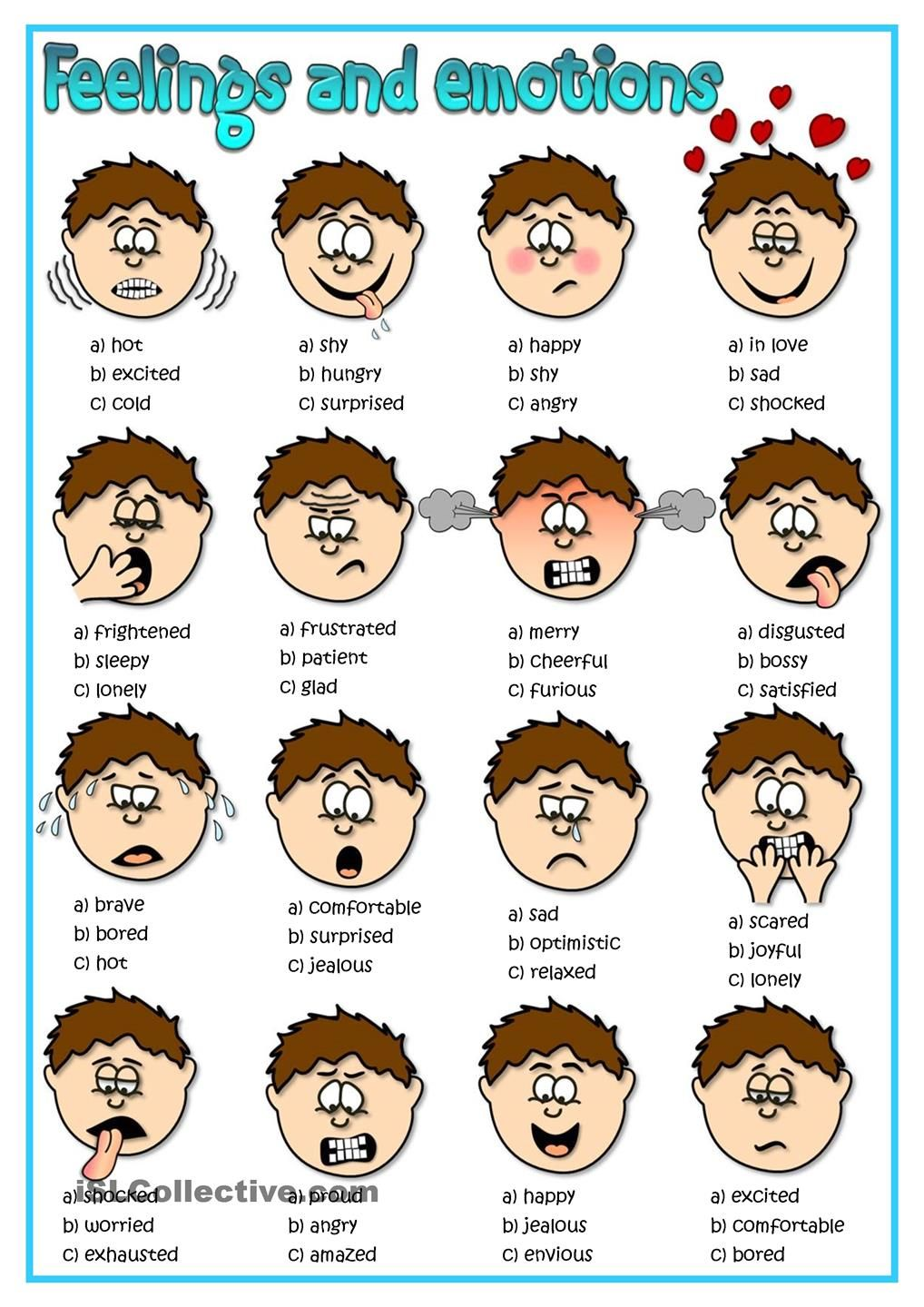 Jim promised to meet me to go to the gym at 4 pm. Now, it’s 5 pm and he is not here yet.


So, I feel ________
How are you feeling today?
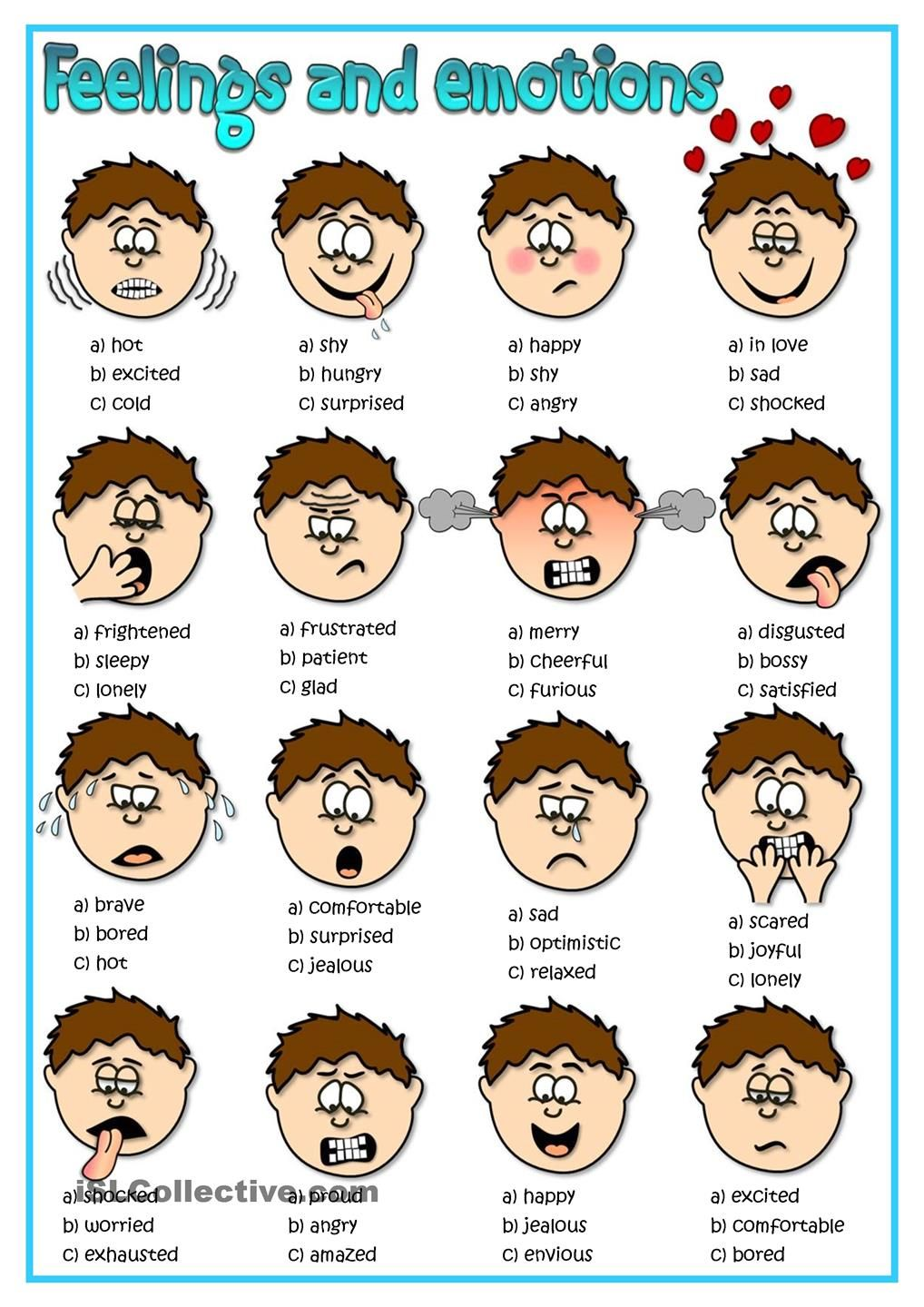 I have a headache. I sneeze all time. Perhaps because yesterday I was out in the rain when I went home from campus.

So, I feel ________. 
I need a blanket.
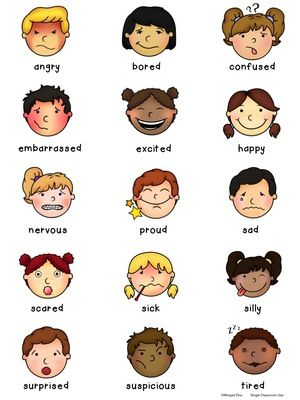 Other feelings and emotions